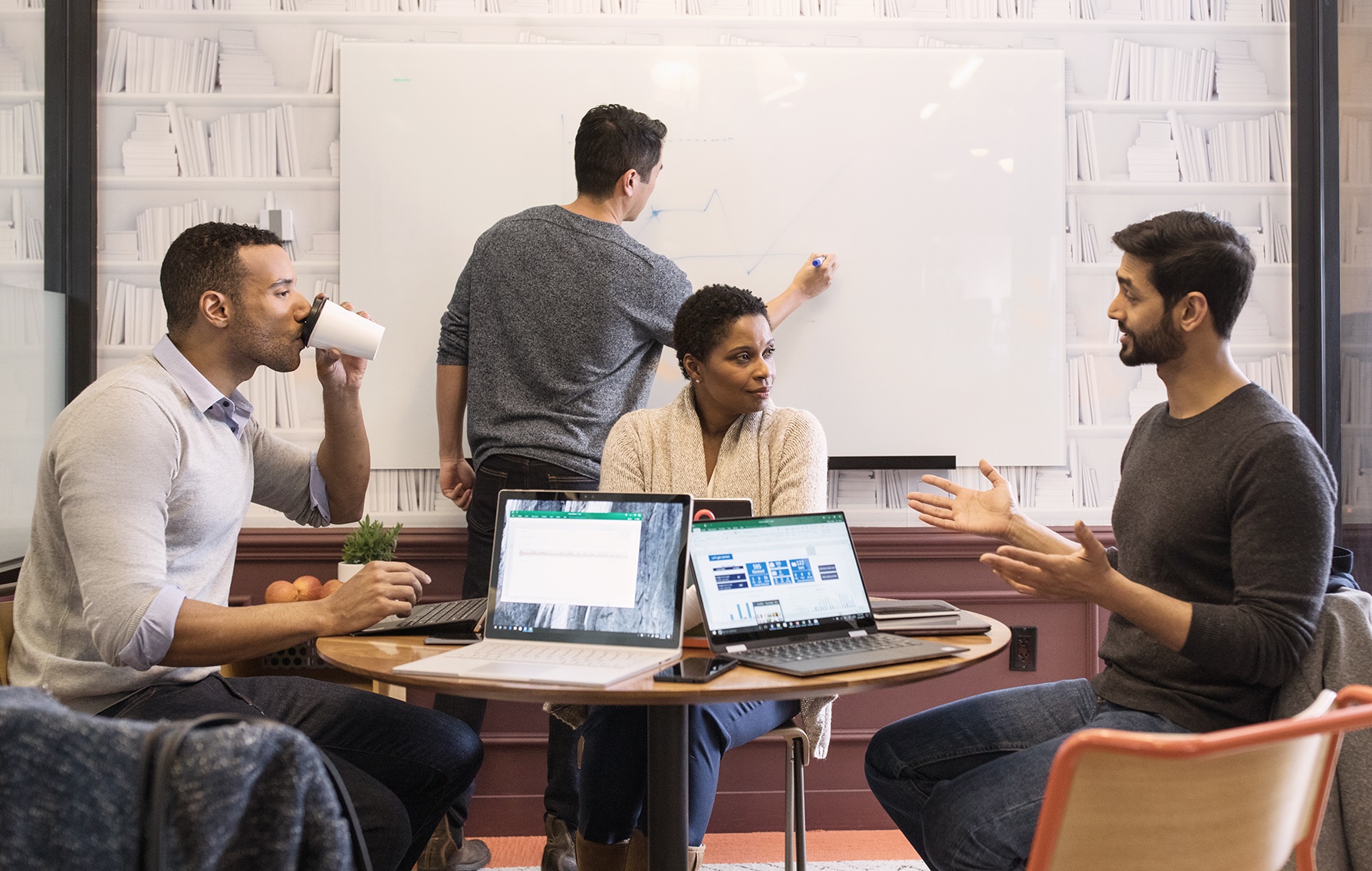 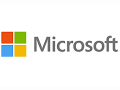 Office 365 Business Premium ​
vs Google G Suite Business
Office 365 Business Premium is purpose built to help your business remain competitive by providing you with the apps and services your employees need to succeed in today’s modern workplace.
You have a lot of responsibilities: engaging customers, increasing revenue, cutting costs and attracting talent. Office 365 helps you get more done and enables your teams to work better together. With apps that can help you build your business and integration with other popular apps and add-ins, you’ll have a solution that grows with you. Microsoft also provides the most private, secure, compliant cloud in business today, which helps you safeguard data with enterprise-class solutions that are simplified for your business.
There’s a reason businesses everywhere have trusted Microsoft for over 45 years. Let’s save you time and money and get you back to why you got into business in the first place.
Office 365 Business Premium also includes:
Office 365 Business Premium also includes:
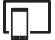 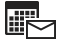 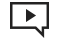 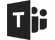 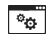 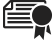 Google G Suite Business vs. Office 365 Business Premium
Learn more about Office 365 Business Premium at http://www.office.com/business.
© 2018 Microsoft Corporation. All rights reserved. This document is provided "as-is." Information and views expressed in this document, including URL and other Internet Web site references, may change without notice. You bear the risk of using it. This document does not provide you with any legal rights to any intellectual property in any Microsoft product. You may copy and use this document for your internal, reference purposes. You may modify this document for your internal, reference purposes. Document accurate as of July 1, 2018.